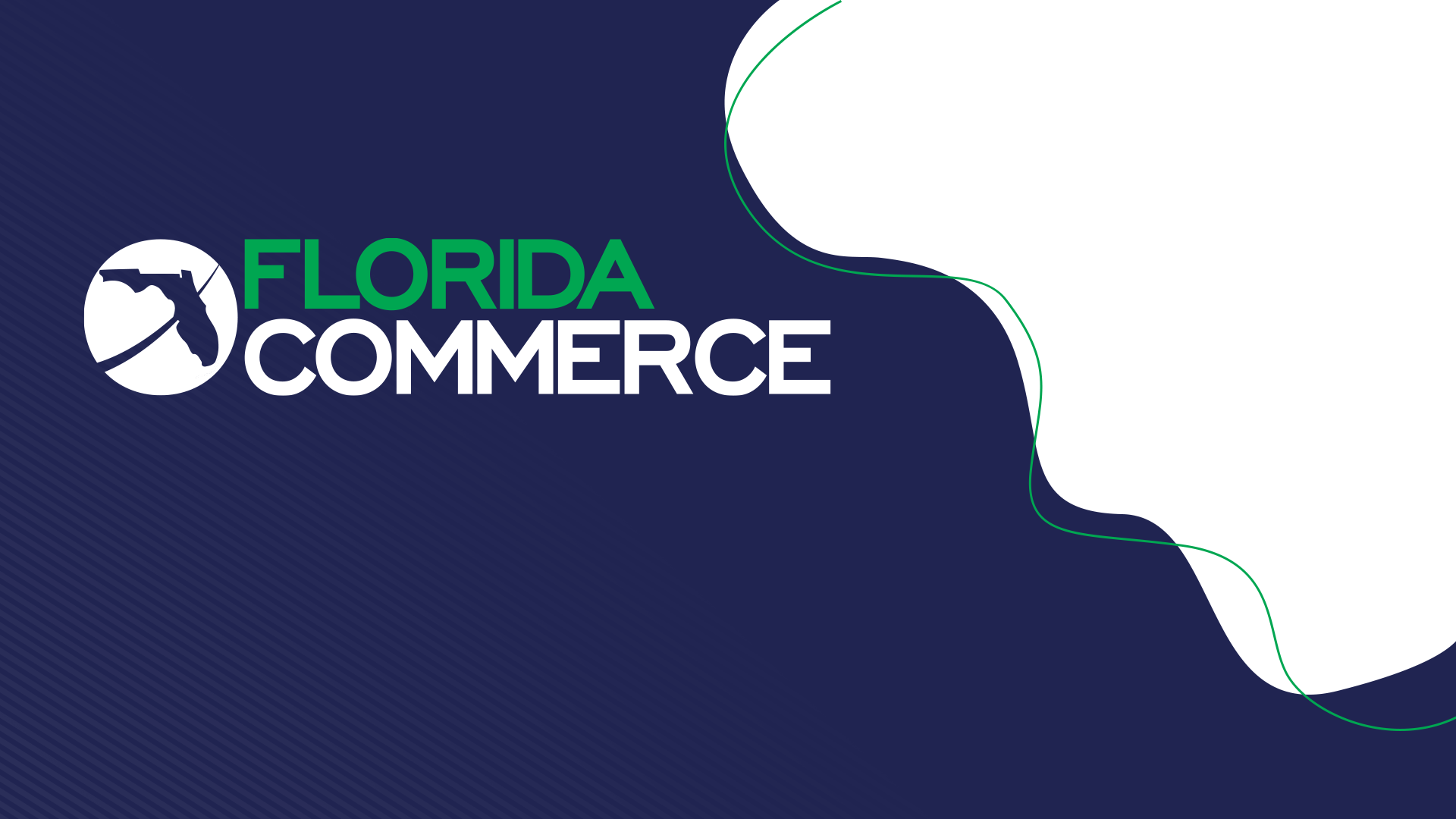 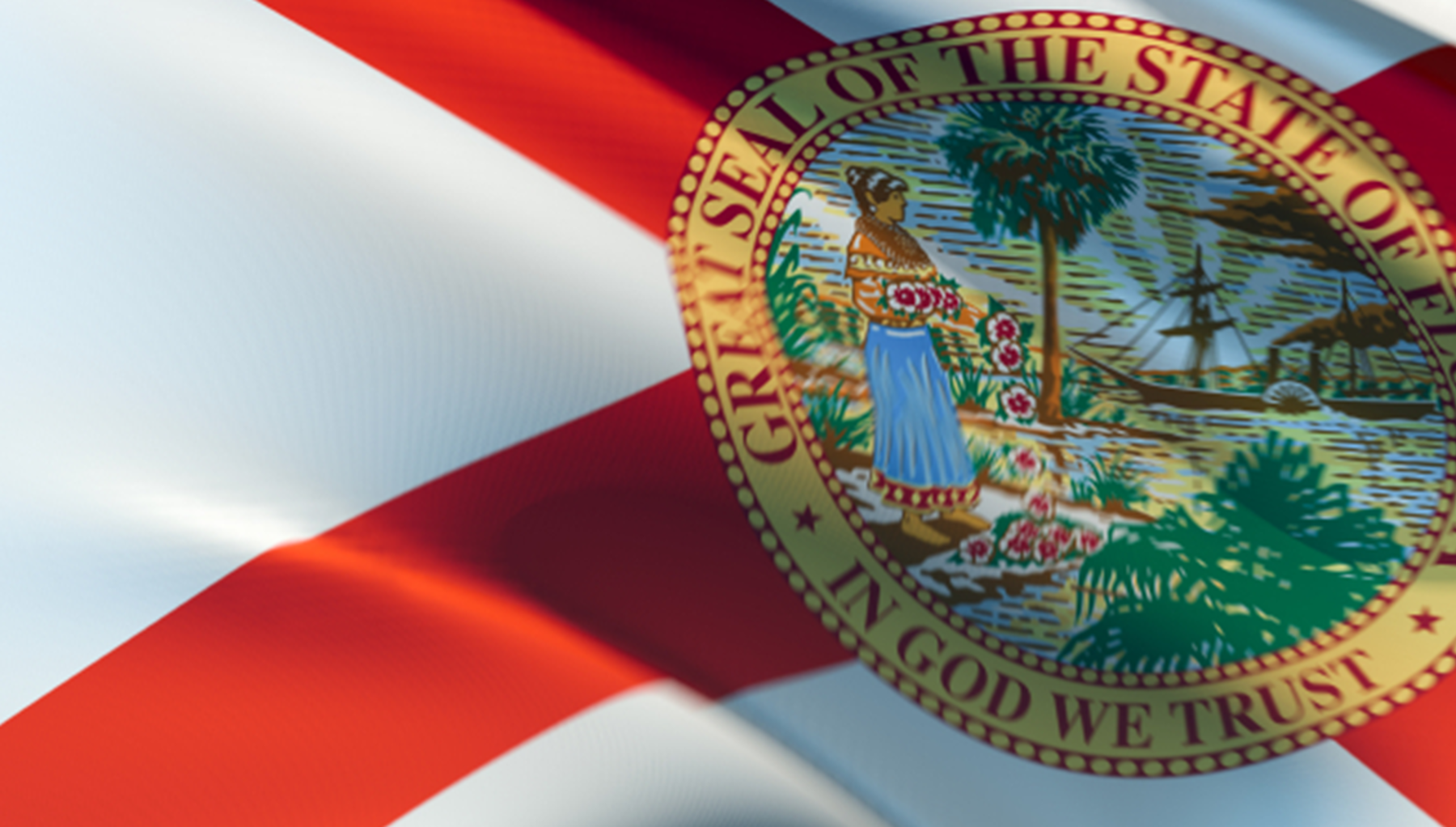 Welfare Transition Program
Work Registration Process
[Speaker Notes: Welcome to the FloridaCommerce’s Training on The Welfare Transition Program’s Work Registration process. This training will outline the purpose of Work Registration and its components.]
Commonly Used Terms
RWB-Regional Workforce Board
ACCESS-Automated Community Connection Economic Self-Sufficiency
DCF-Department of Children and Families
WT-Welfare Transition
TCA-Temporary Cash Assistance
LOP-Local Operating Procedure
IA-Initial Assessment
OSST-One Stop Service Tracking System
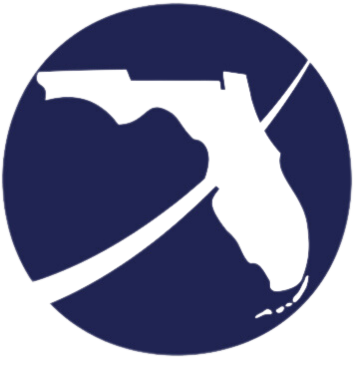 [Speaker Notes: There are many terms associated with the Welfare Transition Program. We have provided a list of terms that you will hear throughout this presentation. Over time these terms will become a part of your  professional vocabulary.]
Customer Phases
Applicant Phase 
“Applicant” means the customer has applied for Temporary Cash Assistance (TCA) and may be required to participate in the Welfare Transition program if they become “mandatory.”
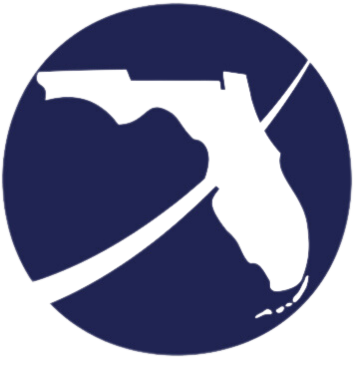 [Speaker Notes: There are two customer phases of the Welfare Transition Program, the applicant phase and the participant phase. An applicant is someone who has applied for Temporary Cash Assistance. This means the customer has an active application for assistance with the Department of Children and Families.]
Customer Phases (cont’d)
Participant Phase
“Participant” means the customer is participating in the program 
Mandatory Participant- Customer is required to participate in the WT program
Transitional Participant- Customer has left the mandatory program with employment and is receiving supportive services.
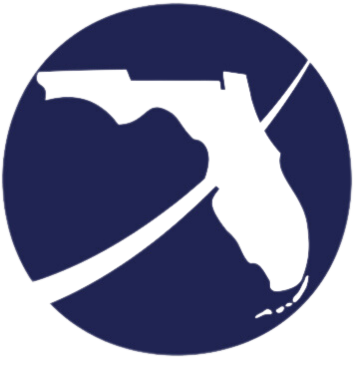 [Speaker Notes: Once a customer is approved for cash assistance by DCF, and they are found to be work the customer is referred to the WT program as a Mandatory Participant. Some customers become employed while receiving cash assistance and although their job may make them ineligible for cash assistance, they remain eligible for supportive services. When this happens, the customer moves into the Transitional Participant phase of the program. This means the customer is no longer receiving cash assistance and is now employed and working to become self-sufficient. As a Transitional Participant, the customer can receive supportive services to help them remain employed. These services include childcare, transportation assistance, and education & assistance.]
Purpose of Work Registration
The purpose of the Work Registration process is to:
Provide information on Welfare Transition program
Provide information on One-Stop and Workforce Services
Prepare customers for program engagement
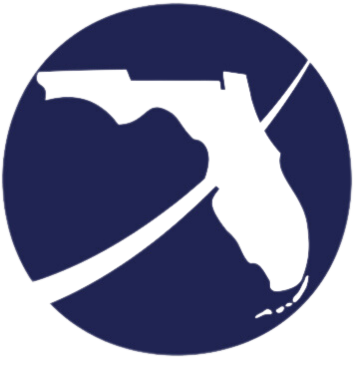 [Speaker Notes: Work Registration serves as an introduction to the WT program. During work registration, customers are introduced to the One-Stop system, informed of the services that can assist them in becoming self-sufficient, and are oriented to the overall program participation requirements.]
Referral to One-Stop Career Center
Once the Work Activity referral is provided from DCF:
Customer will contact the local One-Stop Career Center for orientation instructions
Customer will attend the locally approved orientation
Customer will provide the Work Activity Referral form provided by DCF
Customer will comply with the local RWB procedures
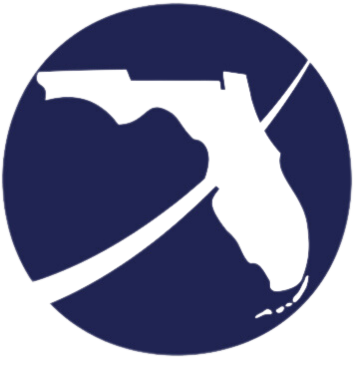 [Speaker Notes: Once a customer has been screened by DCF and it is determined that they are eligible for cash assistance, they are electronically referred via OSST to their local One-Stop Career Center to work register. DCF usually mails a Community Work and Referral Activity form to the customer and they are instructed to take this form to their local One-Stop Career Center. The customer may also be verbally informed that they need to work register]
Orientation Format
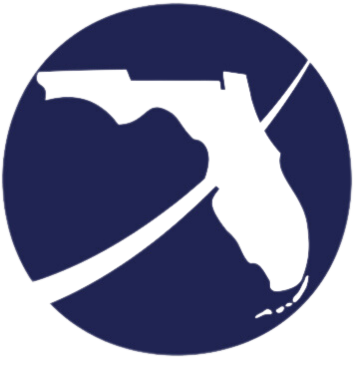 [Speaker Notes: Each RWB has the flexibility to develop its own work registration process. This includes how it will conduct orientation. Some regions provide customers the opportunity to complete an online orientation, while other regions allow several customers to gather in a group setting. Instances in which a customer may be offered a one-on-one orientation are determined on a case-by-case basis and are dependent on the region’s local operating procedures. If you are not sure of your region’s orientation process, please ask your supervisor or program manager.]
Online Orientation
Some RWBs have created an online orientation
Contact the local One-Stop Career Center for login instructions
Customer will be provided with the online link or information to access  the Orientation
Follow up with the local One-Stop Career Center after completing orientation
Customer will be informed of any additional steps needing to be completed
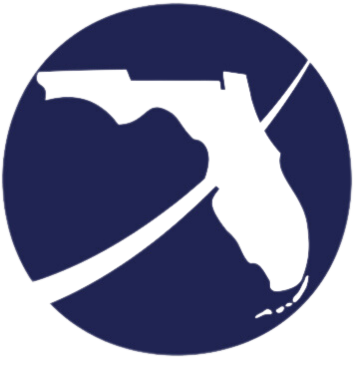 [Speaker Notes: Many RWB’s (regions) have an online or automated orientation that allows the customer to complete the process at their own pace, and in some instances, in the privacy of their own home. For customers who do not have access to a computer or the internet, internet access may be obtained by visiting their local One-Stop Career Center and/or their local library.]
Group Orientation
After the referral from DCF customers should:
Contact the One-Stop Career Center for Orientation schedule
Orientation may be offered multiple times during the week
Customer will be informed of any additional materials needed for Orientation 
Bring Work Activity Referral form provided by DCF
Customers may be provided replacement Work Activity Referral forms if needed
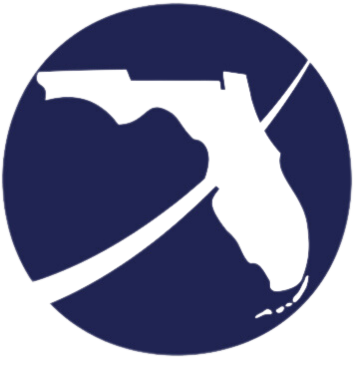 [Speaker Notes: Some regions prefer to be more interactive and ‘hands on” by offering a group orientation. Depending on the region and the average size of its orientation class, orientation may be offered on a designated day of the week or multiple times on a particular day. Customers should be encouraged to bring their work activity referral document provided by DCF. Many RWB’s have blank forms on hand. This prevents the customer from having to return to the DCF office or having to contact their DCF case manager to obtain a replacement document.]
Individual Orientation
Individual Orientations are performed when:
Customer is unable to come in to the One-Stop Career Center 
Customer would be hindered in a group setting 
Possible reasons for Individual Orientations:
Medical Limitations
 Language Barriers
Victims of Domestic Violence 

(One-Stop Career Centers should refer to LOP to verify which customers meet the criteria for an Individual Orientation.)
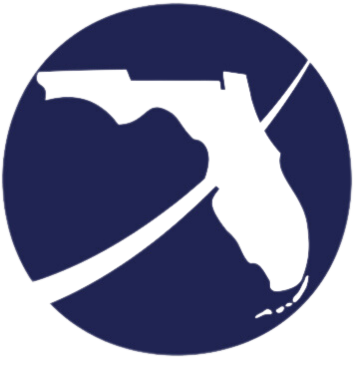 [Speaker Notes: In some instances, regions conduct Individual Orientations. This type of orientation is usually reserved for customers who have medical limitations that would impede their ability to  attend a group orientation. Another instance in which the use of an individual orientation would be necessary is with customers  who have limited English speaking ability or are the victims of Domestic Violence and have safety concerns.]
Orientation Components
One-Stop Career Center Overview 
Program Engagement
Work Activities 
Supportive Services
Other Available Resources
Case Manager Contact Information
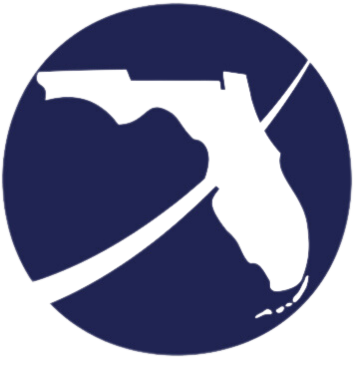 [Speaker Notes: Although the components of the orientation are determined by the regions LOP, orientations  are typically composed of topics that will familiarize the customer with not only the WT program, but also with the One-Stop Career Center and workforce system. Customers are also informed of services available to them through the WT program, other workforce programs, social service programs and community partners.]
One-Stop Career Center Overview
Hours of Operation
Computer and Fax Machine Location 
One-Stop Career Center Policies
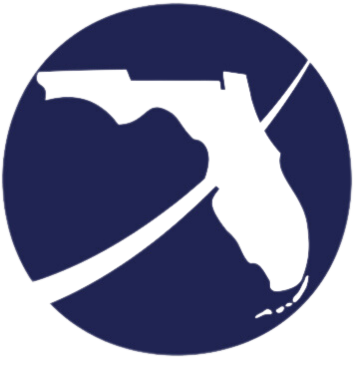 [Speaker Notes: The One-Stop Career Center plays a vital role within the Welfare Transition program and it is important that customers are aware of the local operating procedures for their referral One-Stop. If unsure, customers should be encouraged to inquire about the One-Stop’s hours of operation, dress code, and other center policies prior to program engagement.]
Workshops
Resume’ Writing
Application Assistance
Interviewing Techniques
Dressing for Success
Public Speaking Skills 
Basic Computer Skills 
Office Skills
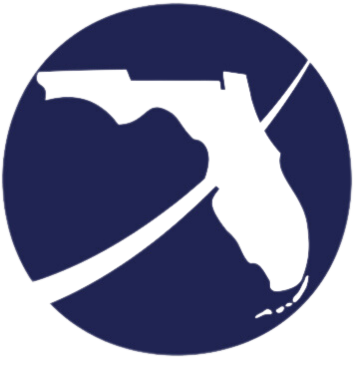 [Speaker Notes: During Work Registration, customers are being prepared for program engagement. Workshops play a vital role in enhancing the customer’s employability. Depending on the RWB, customers can receive assistance with their resumes, gain basic computer skills, soft skill enhancements, and other services.]
Other Available Resources
One-Stop Career Center may refer customers to:
Vocational Rehabilitation
Domestic Violence Counseling/Advocacy
Mental Health and Substance Abuse Counseling 
(Contact local One-Stop Career Center to obtain a list of community partners)
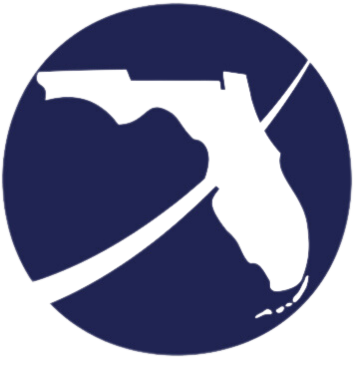 [Speaker Notes: Some customers may have barriers that exceed the realm of the services provided within the WT program and/or the One-Stop Career Center. In these instances, it is important that case managers are familiar with the community resources available to customers so that they can be appropriately referred.]
Initial Assessment
RWBs have the flexibility to conduct the IA during 
the work registration process or after the customer 
has been referred as a mandatory participant
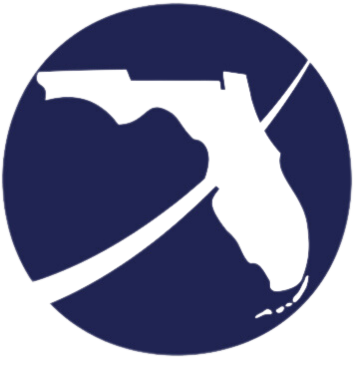 [Speaker Notes: Depending on the RWB, once an OSST alert is received from DCF, customers are assigned to a case manager and their journey to self-sufficiency begins. Some regions make the Initial Assessment a part of their Work Registration process while others postpone the assessment until the after the customer becomes a mandatory program participant.]
Initial Assessment (cont’d)
The purpose of the Initial Assessment is to:
Assess the customer’s needs
Assess the customer’s work history
Assess the customer’s employability
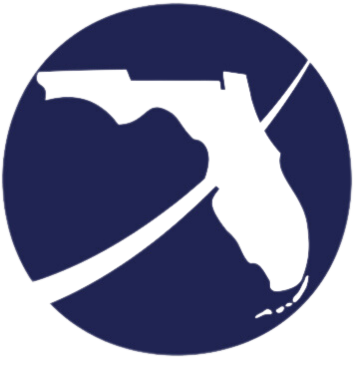 [Speaker Notes: The Initial Assessment provides insight into the customer’s skills, work history and employability. It provides the (program and) case mangers an opportunity to truly assess the needs of the individual.]
Initial Assessment (cont’d)
These assessments also help RWBs:
Provide appropriate services
Assign appropriate work activities
Determine what will help the customer become self-sufficient
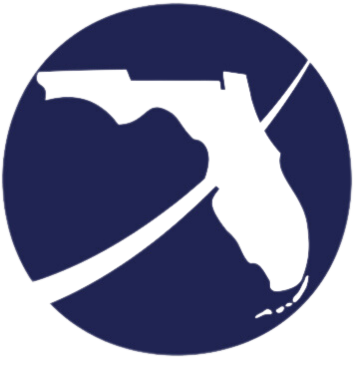 [Speaker Notes: Understanding what the customer really needs will help establish rapport with the customer and is a major factor in how successful they will be while engaged in the WT program.]
Assessments
Academic Assessments
TABE-Test of Adult Basic Education 
Ready To Work
Interest Inventories
Choices
Employer Screenings
ERI-Employee Reliability Inventory			
Career Barrier Checklist 
Prove It
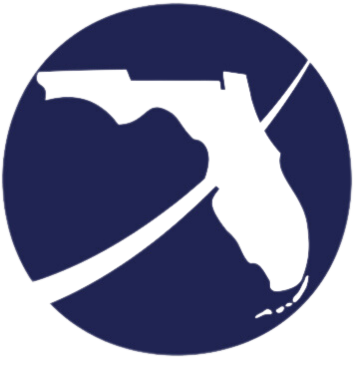 [Speaker Notes: There are several assessments, screenings, and inventories that can be used to determine the customer’s abilities. They may test the customer’s educational level as well as provide case managers and potential employers with information regarding their career interests and skill sets. The success of a customer not only depends on how well the case managers address the customer’s barriers, but also how well they align the customer’s interests, career goals and academic ability. 

An example of an educational assessment would be the TABE test. TABE is an acronym for Test of Adult Basic Education and it is often used to assess the customer’s education level or preparedness to take the GED (General Equivalency Diploma) examination. 

An example of an interest inventory is the Choices assessment. This assessment provides information about the type of work a customer may be suited for based on how they answered the inventory questions. 

An example of an employer screening would be the ERI which stands for Employee Reliability Inventory and it is used to measure an employee’s reliability based on factors such as Emotional Maturity, Trustworthiness, and long term Job Commitment.]
Work Registration CompletionCase Manager Responsibilities
Inform DCF of Work Registration completion via:
Fax
Email
Case note entered on the FLORIDA CLRC screen
Other locally approved method
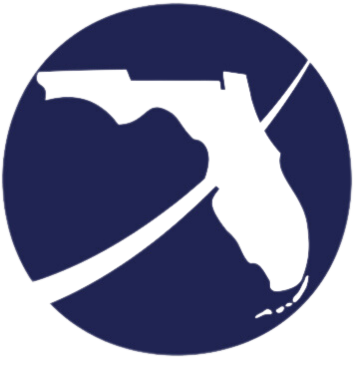 [Speaker Notes: Once a customer has completed the RWB’s work registration process, the RWB is responsible for informing DCF that the customer has completed work registration. RWBs may fax a copy of the work registration form to DCF, email the information to the DCF worker assigned to the customer’s FLORIDA case, or enter a note on the FLORIDA case note screen. Other locally developed notification methods may also be used.]
Let’s Review
Purpose of Work Registration
Provide information on the Welfare Transition program
Provide information on the One-Stop and Workforce Services
Prepare customers for program engagement
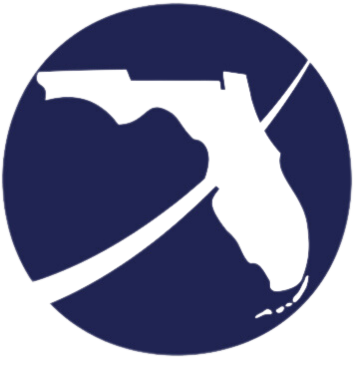 [Speaker Notes: In this training we examined the various components of the Work Registration process. Through Work Registration, customers are prepared for program engagement and informed of the Welfare Transition program’s requirements. Work Registration also provides customers an opportunity to become familiar with One-Stop Career Center system.]
Questions & Answers
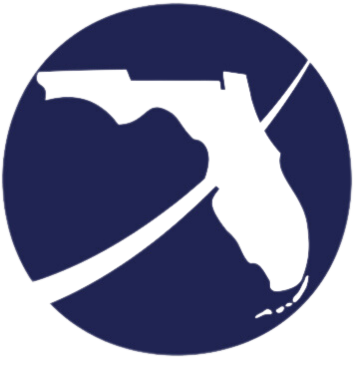 Contact Us
Thank You.
If you have questions or comments about this presentation, please contact us at 1-866-352-2345.
An equal opportunity employer/program. Auxiliary aids and services are available upon request to individuals 
with disabilities. All voice telephone numbers on this document may be reached by persons using TTY/TDD 
equipment via Florida Relay Service at 711.
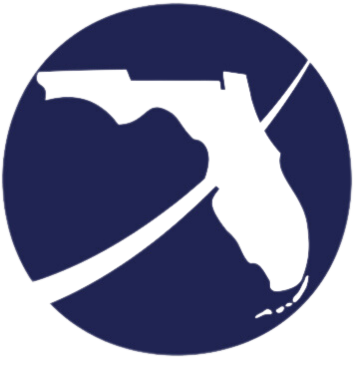 [Speaker Notes: If you have any questions, please contact the Welfare Transition Team @ 1-866-352-2345.]